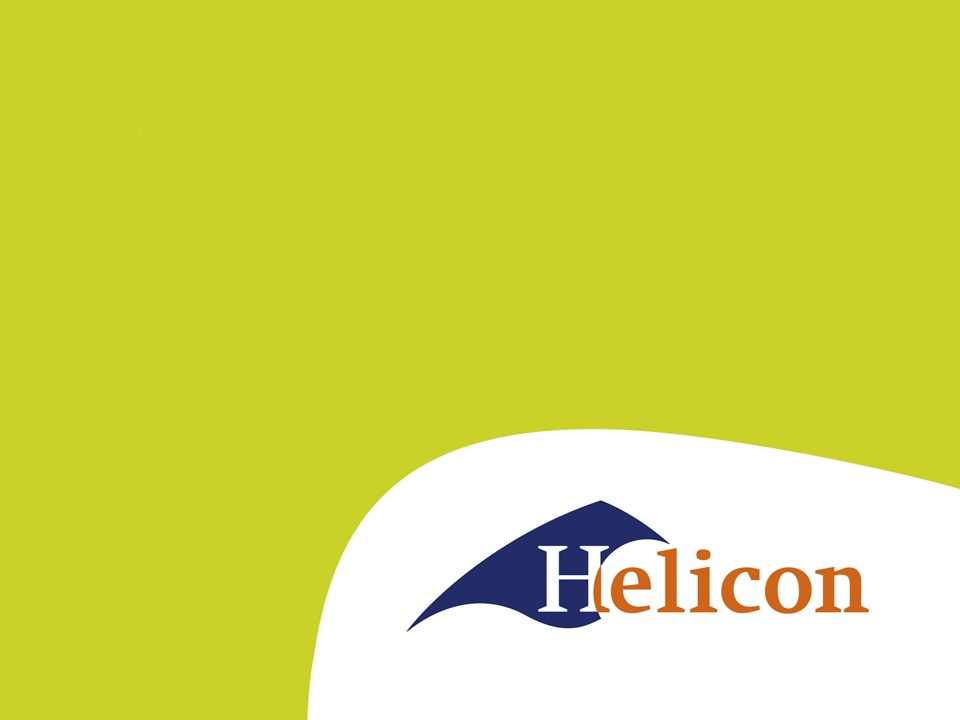 Bedrijfseconomie – LG33
Welkom!
Volgende week dinsdag:
Inleveren t/m hoofdstuk 2
Ik ga een punt geven
Uiterlijk 23:59 in de mail

Vorige keer:
Marketingmix (de 6 P’s)

Vandaag 
Concurrentie
SWOT-analyse
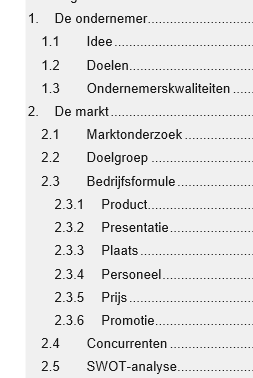 2.3 Bedrijfsformule
Product
Presentatie
Plaats
Personeel
Prijs
Promotie
2.3.1 Product (150 woorden)
Welke producten en diensten ga je precies aanbieden?
- Soort menukaart

Wat heb je daarvoor nodig?

Wil je dit in de toekomst nog veranderen/uitbreiden?
2.3.2 Presentatie (100)
Hoe ziet je bedrijf eruit?
	- Van buiten?
	- Van binnen?
Huisstijl (logo, website, Facebook, visitekaartjes)
Bedrijfskleding
Belettering
Gedrag personeel
2.3.3 Plaats
Waar zit het bedrijf?
Waarom daar?
Bereikbaarheid?
Eisen en wensen aan de locatie?
- verbouwingen
Distributie?
	- Klanten
	- Leveranciers
2.3.4 Personeel
Taakverdeling
Uitbesteden
Eigenschappen
Toekomst
2.3.5 Prijs (beleid)
Hoe zet je jezelf in de markt?
Kostprijs
Concurrentie
Wat wil een klant betalen

Waar ga je geld voor vragen?
Tarief?
Winst op producten?
2.3.6 Promotie
Hoe wil je je bedrijf gaan promoten?
Waar precies  koppel met doelgroep
Waarom gaat dat werken?
Kosten
Wie verantwoordelijk
Tijd
Promotieplanning
Concurrentie (150)
Welke bedrijven zijn jullie concurrenten en waarom?

Unique Selling Points
Waarom zijn jullie beter dan een concurrent en wat is dus jullie kracht om je te onderscheiden?

Concurrentie: waarom zijn jullie beter. Hoe gaan jullie aan klanten komen?
SWOT
Interne analyse
Strenghts 
Weaknesses

Externe analyse
Opportunities
Threats
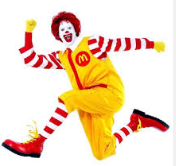 Aan de slag!